THOMAS perfect air animal pure:
Bezsáčkový podlahový vysavač na zvířecí chlupy
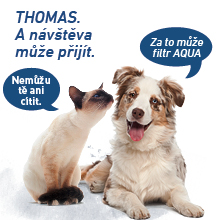 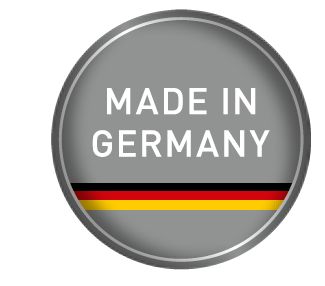 Dokonalý pro chovatele zvířat 
AQUA-PURE-FILTERBOX jemný prach, zvířecí chlupy,  
         roztoče a špína se zachytí ve vodě  a zlikvidují se spolu
         se špinavou vodou
Vysávání bez sáčku
Se systémem mokrého vysávání tekutin až do 1 litru
Rozsáhlý výběr hubic
Max. 1600 wattů
MADE in GERMANY
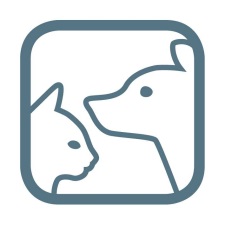 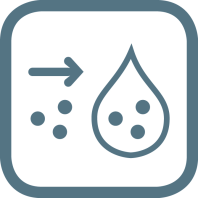 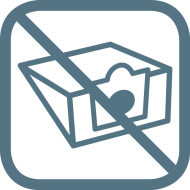 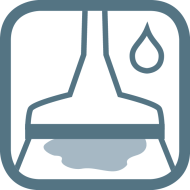 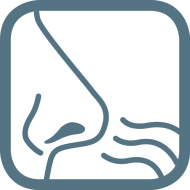 Chovatelé zvířat mají konečně to, co potřebují: 
Vysavač THOMAS perfect air animal pure je dokonalý bezsáčkový
 vysavač na zvířecí chlupy. Vzduch je díky němu o 100 % svěžejší. 
Chlupy psů a koček, prach, roztoče a jiné částečky zápachu se zachytí 
ve vodě ve filtru AQUA PURE a jednoduše se zlikvidují se špinavou vodou, 
bez vzniku prachu, při čištění zásobníku na prach. Tuto technologii
 navíc podporuje filtr HEPA 13 s filtrem z aktivního uhlí a zajišťuje čistý
 a svěží vzduch bez zápachu. Díky systému mokrého vysávání lze 
dokonce povysávat i menší množství tekutin. A to všechno 
Made in Germany.
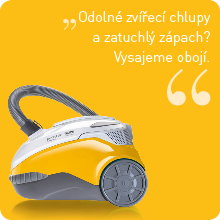 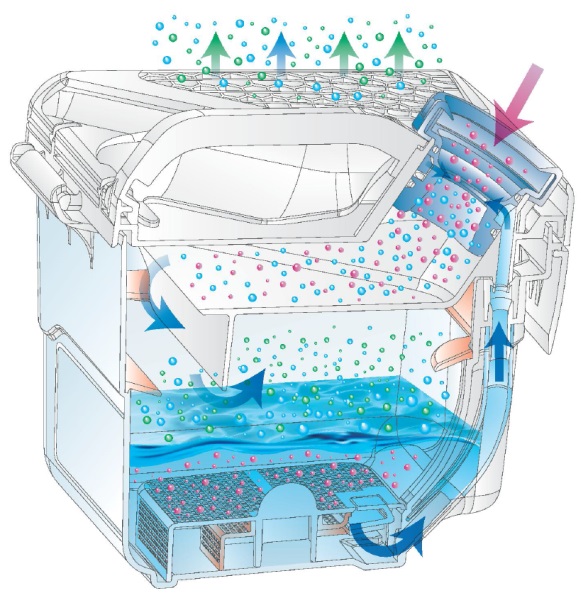 Zásobník filtru THOMAS AQUA-PURE: 
Vysávání bez sáčku 
Díky pouhému 1 litru vody se povysávaný jemný prach, zvířecí chlupy, pyly, roztoče a jiné částečky špíny zvlhčí sprchou a spolehlivě a bez zápachu se zachytí ve vodě v jedinečném filtru AQUA-Pure. Vysáté částečky se tak už nedostanou zpátky do místnosti. 

Výsledkem je o 100 % svěžejší vzduch. 

Výhodou je, že nemusíte používat a tedy ani dokupovat sáčky na prach!
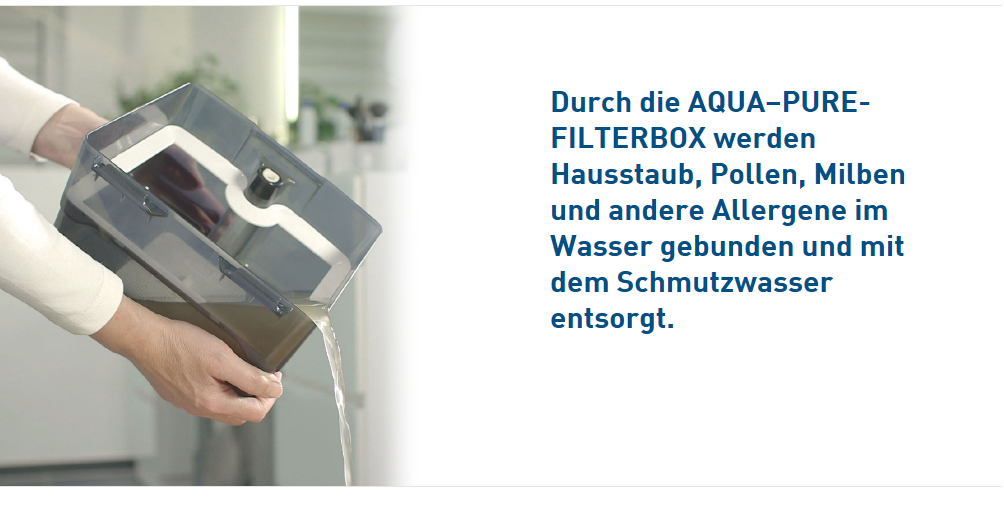 Bezprašná likvidace špíny a alergenů.

Vysátý prach, zvířecí chlupy, alergeny, roztoče, špína a další částečky prachu, které se zachytily ve vodě se jednoduše zlikvidují se špinavou vodou.

Bez vzniku prachu při čištění filtračního boxu AQUA-PURE!
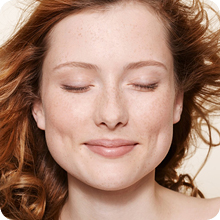 Svěží a čistý vzduch v domácnosti

Částečky prachu se zachytí ve vodě a proto se vzduch v místnosti během vysávání výrazně zlepší. Kromě toho je vzduch, který vychází z vysavače mírně zvlhčený. 
Výsledkem je mnohem svěžejší vzduch v domácnosti.
Vysoký stupeň filtrace jemného prachu: 
Snižuje množství pylů a alergenů

S vysavačem perfect air animal pure, čtyřnásobně filtrovaný a bezpečně zachycený: Filtr HEPA 13, mikrofiltr odpadního vzduchu, filtr na pyly a především voda, zachytávají i nejjemnější částečky prachu a vytváří prostředí příjemné pro alergiky ve všech místnostech.
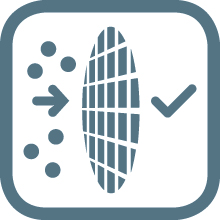 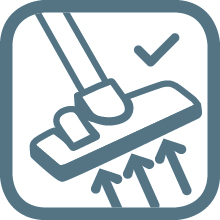 Konstantně vysoký sací výkon
Díky účinné filtrační technice AQUA-PURE má vysavač perfect air animal pure vždy konstantně vysoký sací výkon - při každém procesu vysávání!
Vysávání vody a vlhkosti

Bezsáčkovým vysavačem THOMAS perfect air animal pure lze rychle vysát i menší množství tekutin, do 1 litru. To se hodí hlavně u nehod, jako je vytečená voda na květy nebo rozlité nápoje.
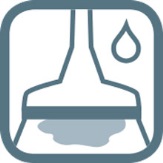 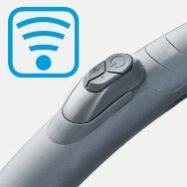 Integrované dálkové ovládání

Mimořádně šikovné a jednoduché: Pomocí dálkového ovládání integrovaného v madle lze pohodlně zvyšovat a snižovat sílu vysávání tohoto 1600 wattového podlahového vysavače, včetně úsporného stupně Eco. I zapínání a vypínání přístroje je tak velmi jednoduché.
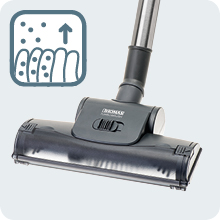 Výkonný turbokartáč, který se snadno čistí

Bezsáčkový vysavač disponuje výkonným turbokartáčem, který se snadno čistí. Zvířecí chlupy a prach se tak pečlivě a efektivně odstraní z každého povrchu. Domácí práce jsou pro chovatele zvířat jednoduše lehčí.
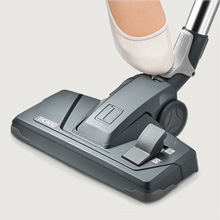 Jednoduchá výměna hubic 

Díky praktickému nožnímu přepínači na přepínatelné univerzální hubici na koberce a tvrdé podlahy lze u vysavače THOMAS perfect air animal pure vyměnit hubici bez problémů a jednoduše "na stojáka". Pohodlný a šetrný k zádům.
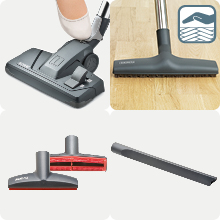 Rozsáhlé příslušenství

Přepínatelná hubice s nožním přepínačem na koberce a tvrdé podlahy umožňuje pohodlnou výměnu hubice jednoduše "na stojáka". K dalšímu standardnímu příslušenství patří, kromě výkonné turbohubice, i mimořádně široká hubice na odstraňování zvířecích chlupů z čalounění (190 mm), mimořádně dlouhá hubice na štěrbiny (360 mm) a  kartáč  na nábytek s otočným kloubem.
Rafinovaná technika

Volnost pohybu dodávají tomuto 1600 wattovému bezsáčkovému vysavači
obratná kolečka Easy-Drive a 8 m dlouhý kabel, který umožňuje akční rádius 11 m. 
Kromě automatického navíjení kabelu je samozřejmostí i 2stupňová parkovací poloha. Bezstupňová regulace síly vysávání a funkční tlačítko softtouch doplňují vybavení vysavače THOMAS perfect air animal pure.
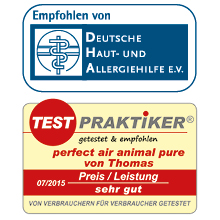 Vyjímečná kvalita

Bezsáčkový vysavač THOMAS perfect air animal pure je MADE IN GERMANY, doporučuje ho německé sdružení pro alergiky Deutsche Haut- und Allergiehilfe e.V. a v testu „Test Praktiker“ byl oceněn známkou „velmi dobrý“ za poměr ceny a výkonu.
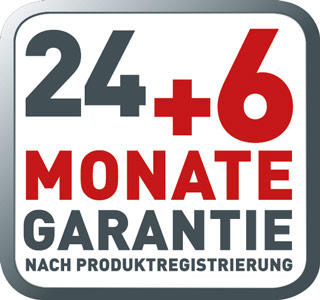 Záruka

Společnost THOMAS nabízí na veškeré příslušenství a náhradní díly 10letou záruku možnosti dokoupení. Kromě zákonné záruky 24 měsíců nabízí společnost THOMAS navíc možnost prodloužení záruky o 6 měsíců po registraci výrobku na internetové stránce.
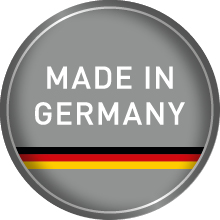 MADE IN GERMANY

Od nápadu až po špičkový výrobek: Vysavač THOMAS vymysleli a navrhli naši konstruktéři. Celý se vyrábí v Německu ve městě Neunkirchen - aby se naši zákazníci mohli v co největší míře spolehnout na funkčnost a kvalitu.